Disclaimer
We hope you find the information on our website and resources useful.
Animations
This resource has been designed with animations to make it as fun and engaging as possible. To view the content in the correct formatting, please view the PowerPoint in ‘slide show mode’. This takes you from desktop to presentation mode. If you view the slides out of ‘slide show mode’, you may find that some of the text and images overlap each other and/or are difficult to read. 
To enter slide show mode, go to the slide show menu tab and select either from beginning or from current slide.
You may wish to delete this slide before beginning the presentation.
I have one son.               likes pizza.
He
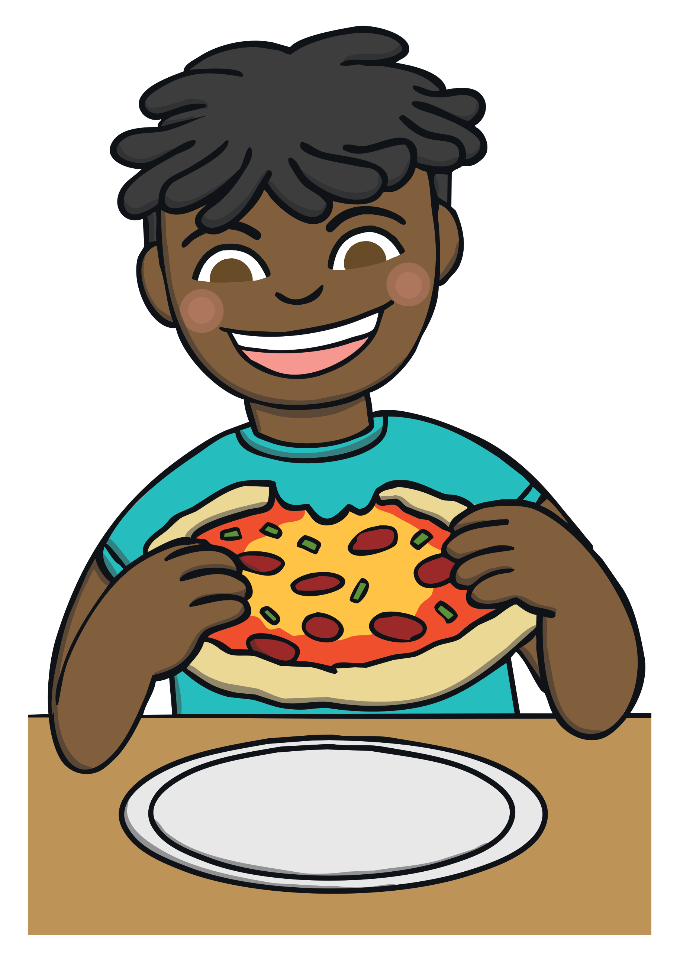 She
He
They
My friend and I are so happy because           are going on holiday!
we
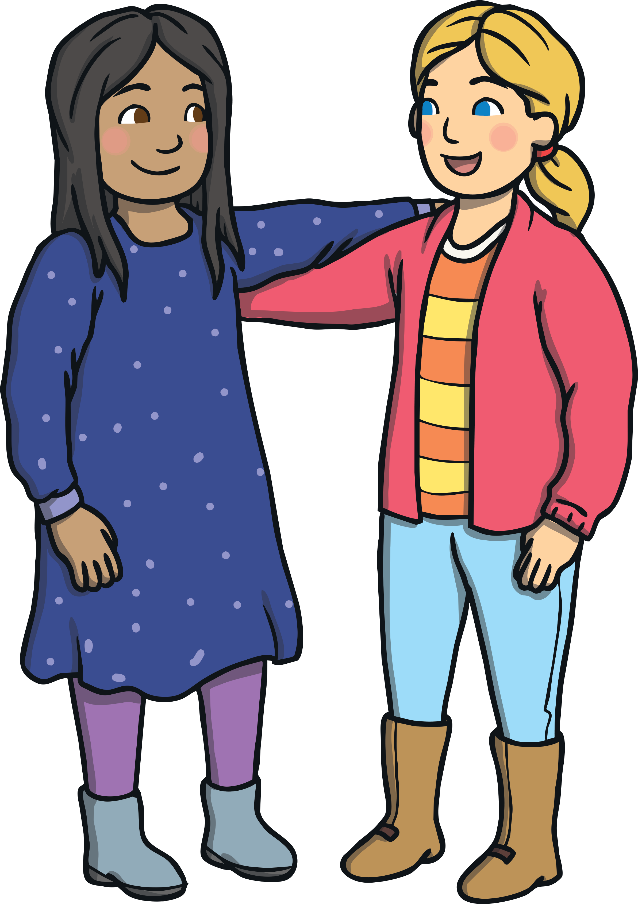 they
you
we
Hi Lucy! How are                ?
you
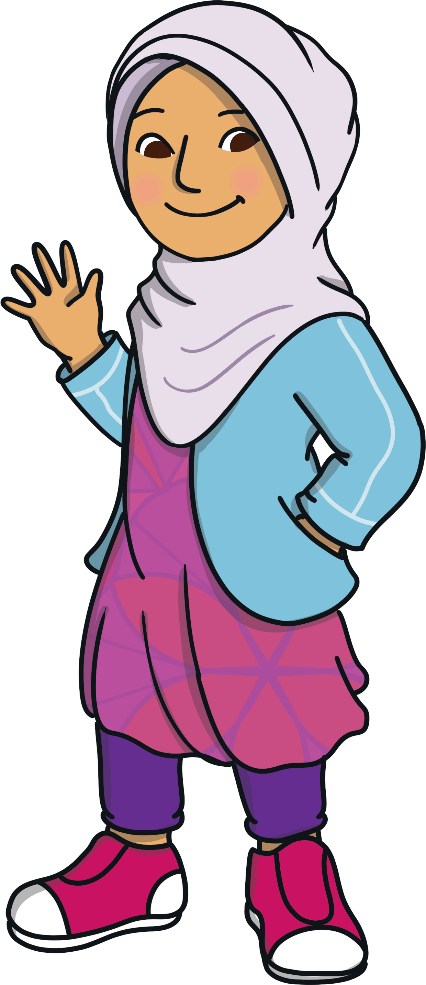 I
you
they
My sister is studying all day because             has an exam tomorrow.
she
she
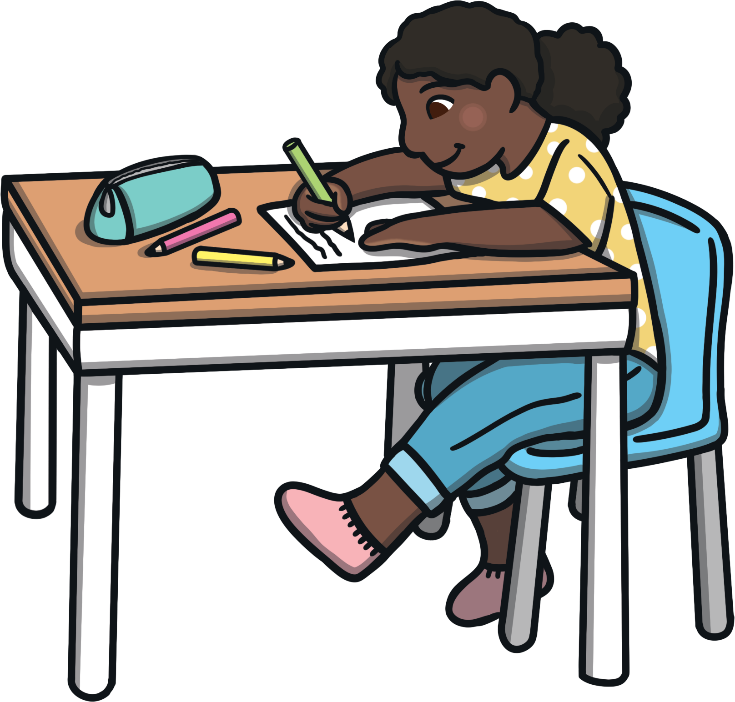 we
they
is the best book I’ve ever read!
It
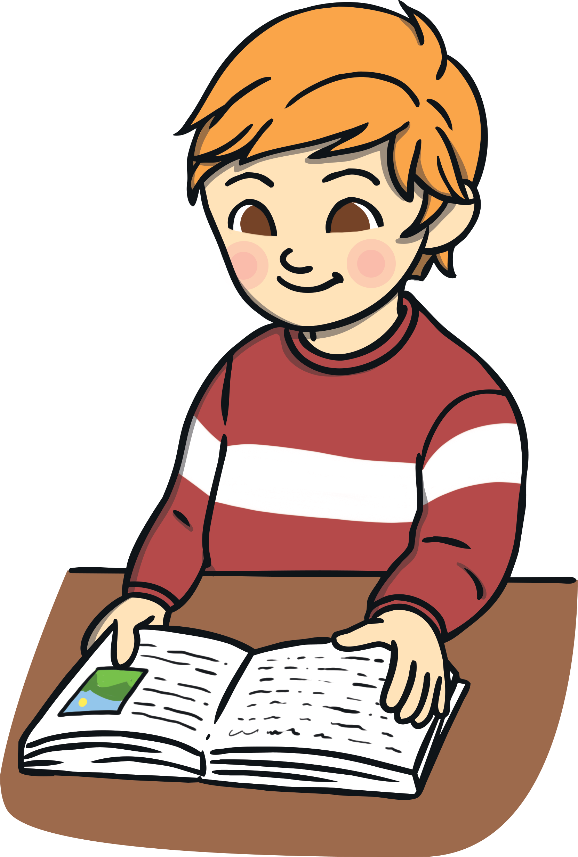 He
It
They
They
Where are my toys?             are in the garden.
We
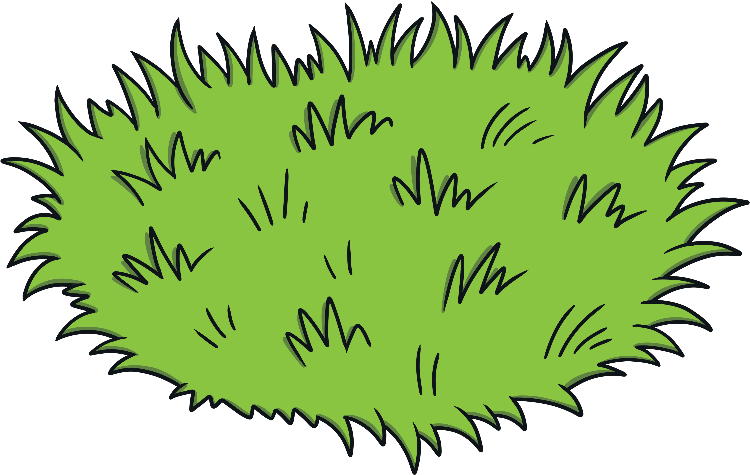 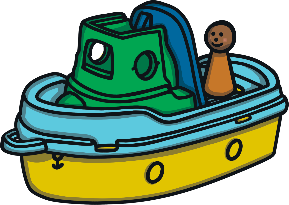 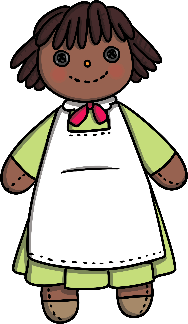 It
They
My grandfather loves sailing.            lives on a boat.
He
She
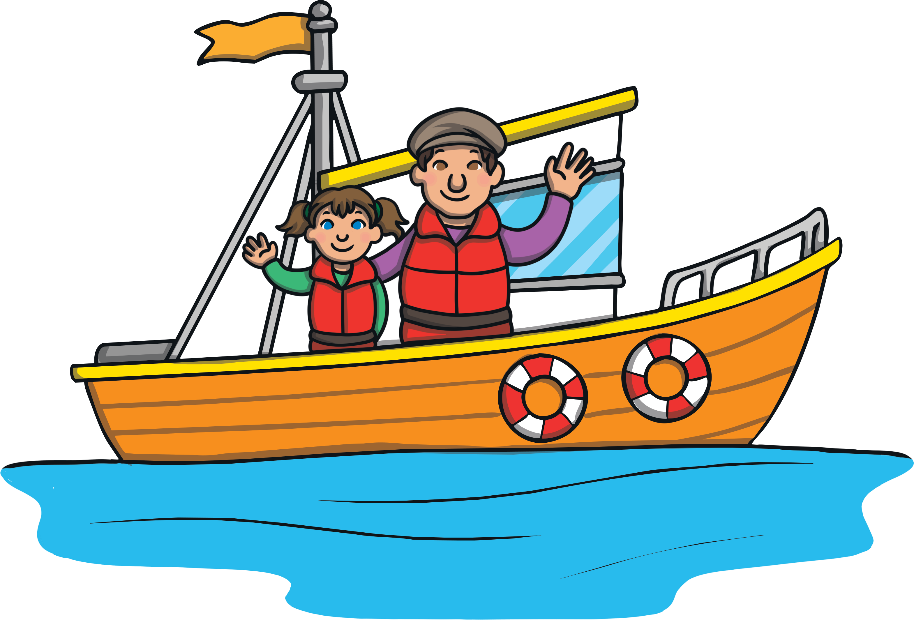 We
He
The lion roared loudly.      scared me.
It
They
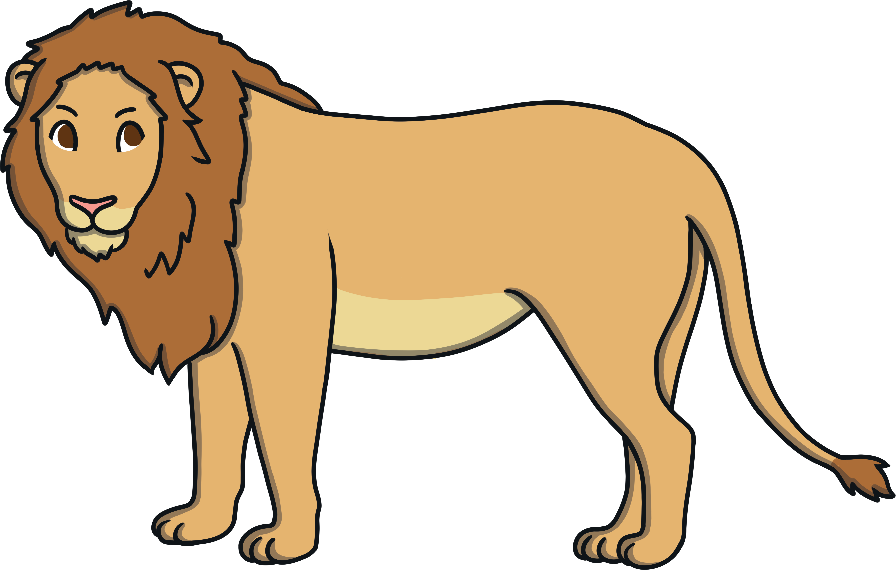 It
You
We
Mum and I are really cold.         are going to drink some hot chocolate.
We
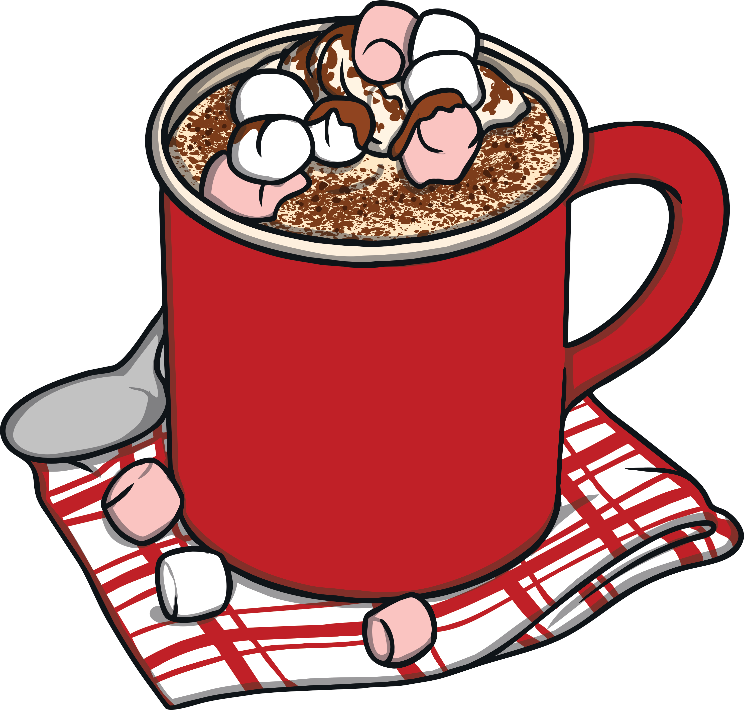 They
She
Did you speak to the manager? What did            say?
they
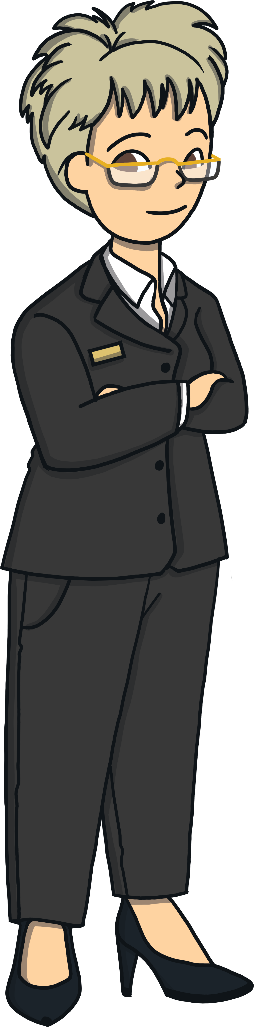 you
we
they
Would            like some ice cream?
you
it
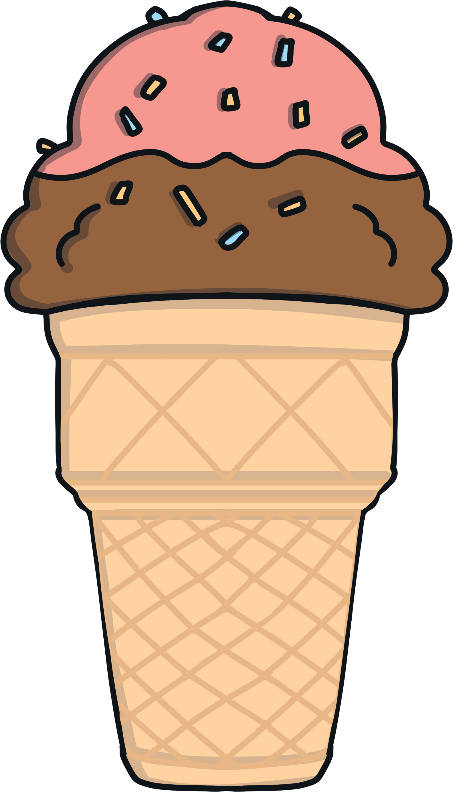 you
we
looks like a snail!
It
They
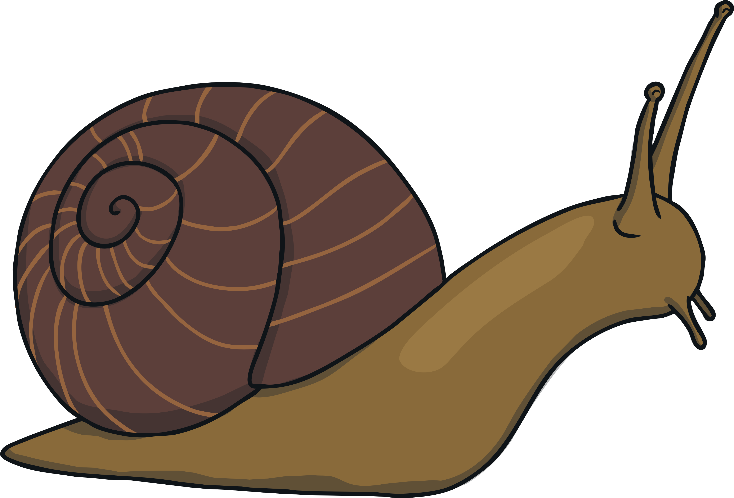 You
It
He
Have you met my brother?         is very funny.
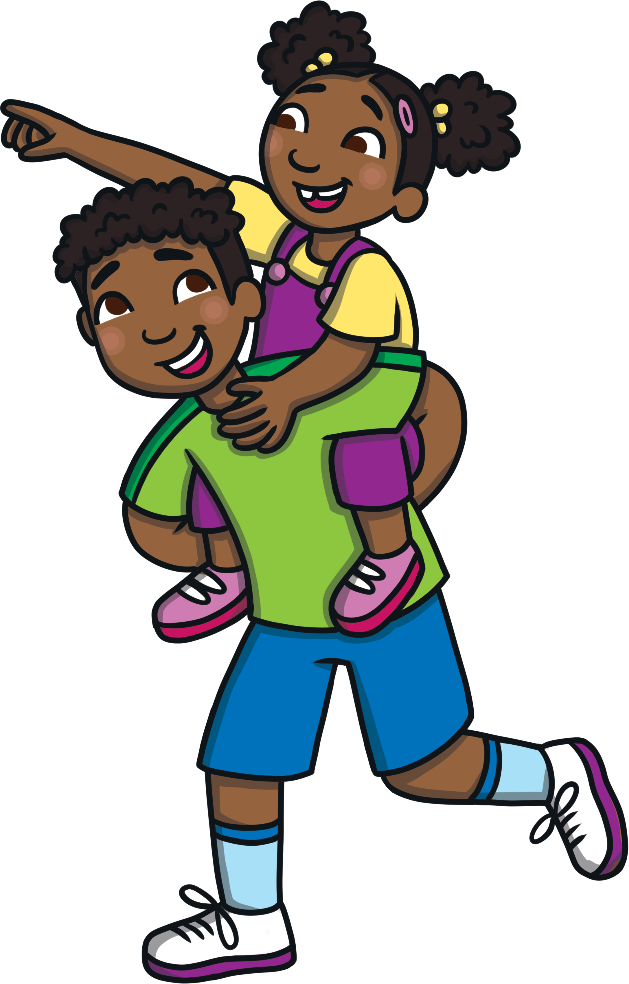 He
They
She
She
Becky is amazing!            is the best girl on our football team.
We
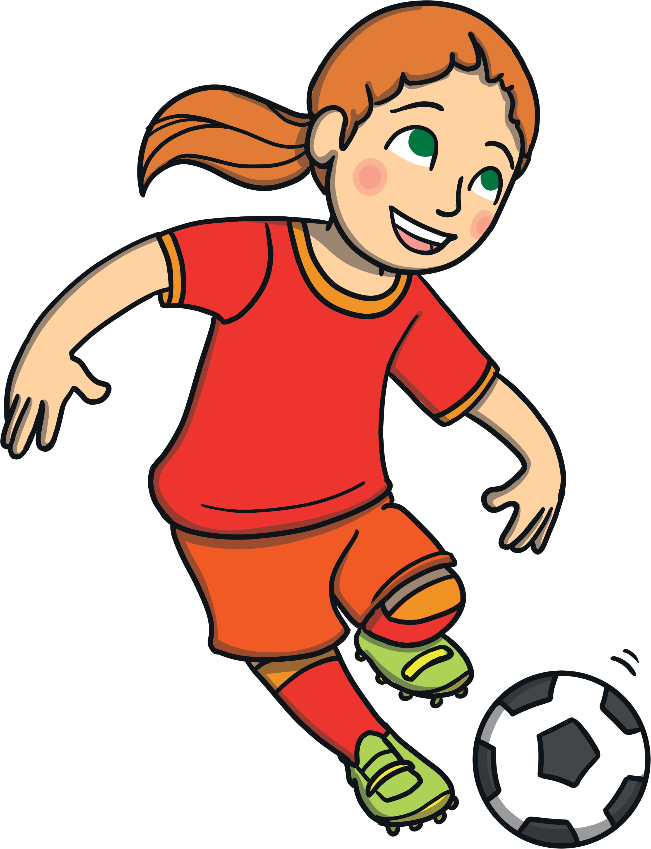 He
She
Are you okay?          look really sick.
You
You
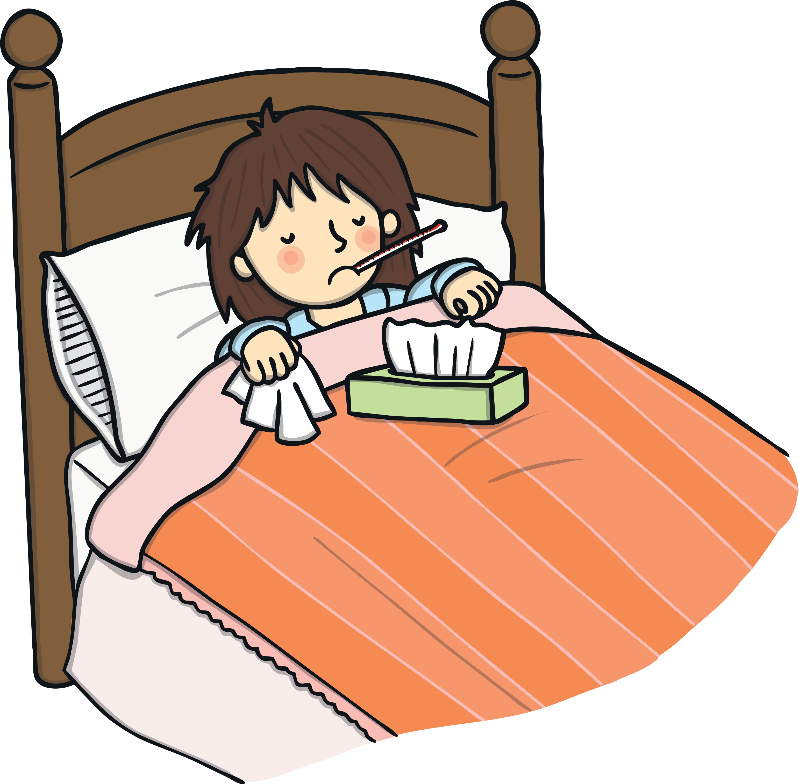 We
They